Les lois simples des gaz
Chapitre 1 et 2
1
Objectifs de l’élève
Pouvoir expliquer un phénomène macroscopique (volume, température, pression, quantité) à l’aide de la théorie cinétique (p. 35-37, p. 50-51)
Nommer et expliquer la conséquence des quatre hypothèses de la théorique cinétique (p. 41-42)
Particule à masse fixe, volume négligeable
Constamment en mouvement et aléatoire
Collisions élastiques
Distribution des vitesses proportionnelle à la température
Résolution de problème avec lois simples (p.66 à 81)
2
Les lois simples (retenir la formule)
3
Conventions à mémoriser
TPN (température et pression normale)
T = 0°C = 273K et P = 101.3 kPa = 1 atm

TAPN (température ambiante et pression normale)
T = 25°C = 298K et P = 101.3 kPa = 1 atm

Convertir Celcius à Kelvin et vice-versa
Convertir atm, kPa et mm Hg
4
L’hypothèse d’Avogadro
Des gaz différents, mais:
Volumes égaux
Températures égales
Pressions égales
Ces ballons contiennent le même nombre de particules.
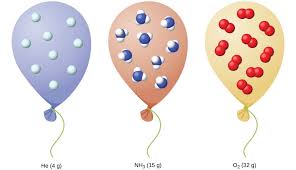 5
L’hypothèse d’Avogadro
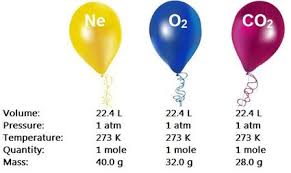 Les masses seront différentes, car les masses moléculaires sont différentes.
Donc na = nb
Permet l’identification de gaz inconnus
Ex. p. 87 #17, 18
T, P et V identique
6
Volume molaire d’un gaz
7
Pression – petite nuance
Pour qu’un gaz puisse sortir d’un contenant, la pression interne doit être supérieure à la pression externe
Pint > Pext
Si rien sort du contenant, le contenant n’est pas vide
 Pint = Pext
Ce détail est important pour 2 numéros dans le cahier
P. 84 #8 et 16
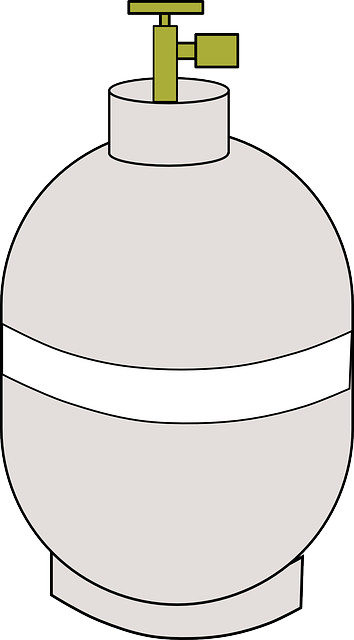 8
Exemple du cahier: p. 83 #7
Un gaz occupe un volume de 45 mL à une pression de 680 mm Hg. À température constante, quel sera le volume de ce gaz si on amène la pression à 120 kPa?
9
Pratique
Un échantillon de He(g) est récolté à TAPN dans une balle élastique de 2.5L. Si la balle est immergé dans un contenant d’eau, aussi à la température ambiante, alors que la pression augmente à 110.6 kPa, quelle sera le volume finale de la balle?
10
Solution #1
Un échantillon de He(g) est récolté à TAPN dans une balle élastique de 2.5L. Si la balle est immergée dans un contenant d’eau, aussi à la température ambiante, alors que la pression augmente à 110.6 kPa, quelle sera le volume finale de la balle?
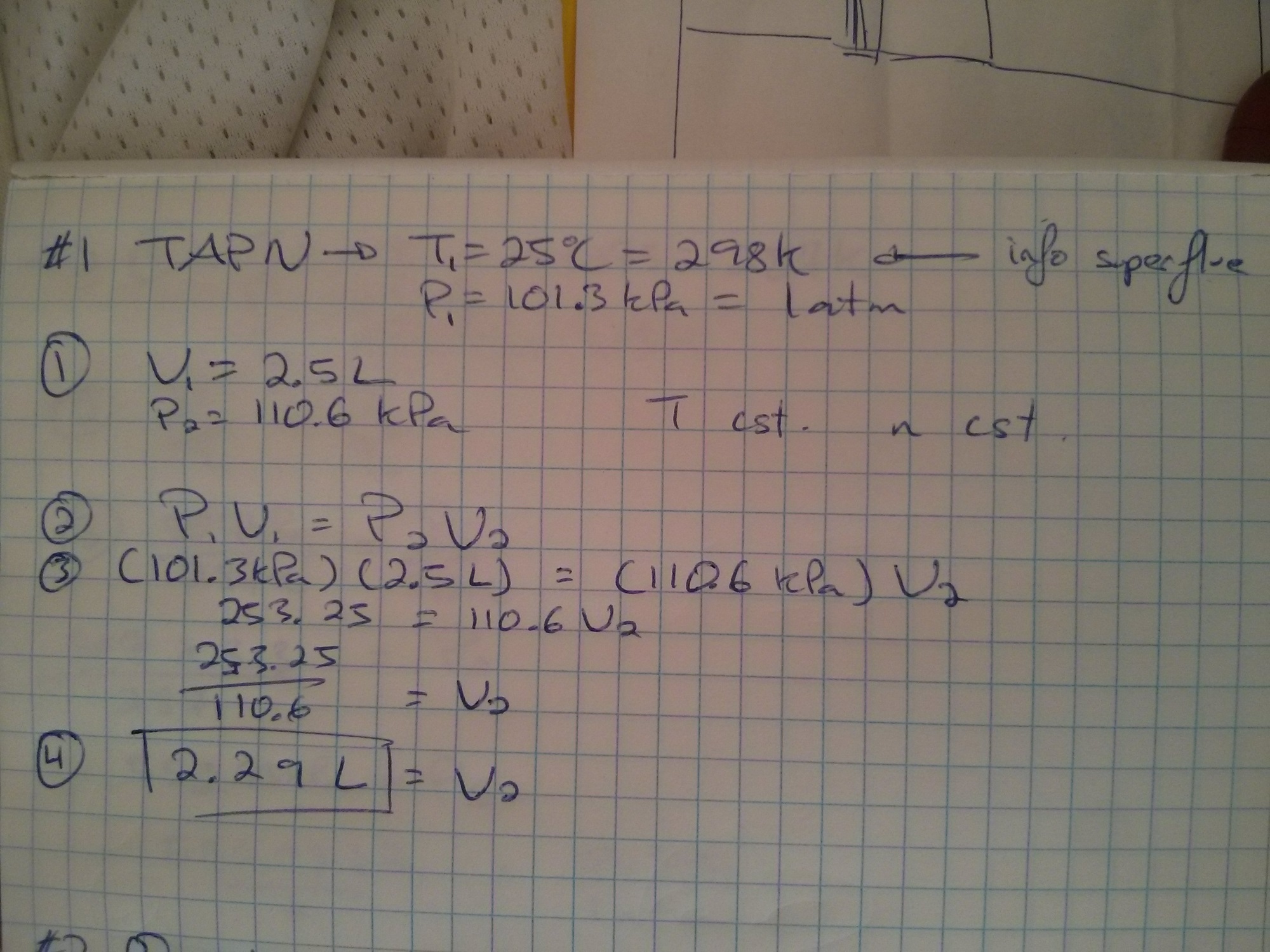 11
Pratique
Un échantillon de 28.7 ml de O2(g) est prélevé dans une seringue en verre à TAPN. Si la seringue est placé dans un four à 65°C jusqu’à ce que la température du gaz s’équillibre.
A) Quel volume occupera l’oxygène si la pression reste constante?
B) Si la seringue peut contenir jusqu’à 50 mL, est-ce que le piston pourra contenir tout le gaz?
12
Solution #2
Un échantillon de 28.7 ml de O2(g) est prélevé dans une seringue en verre à TAPN. Si la seringue est placé dans un four à 65°C jusqu’à ce que la température du gaz s’équillibre.
A) Quel volume occupera l’oxygène si la pression reste constante?
B) Si la seringue peut contenir jusqu’à 50 mL, est-ce que le piston pourra contenir tout le gaz?
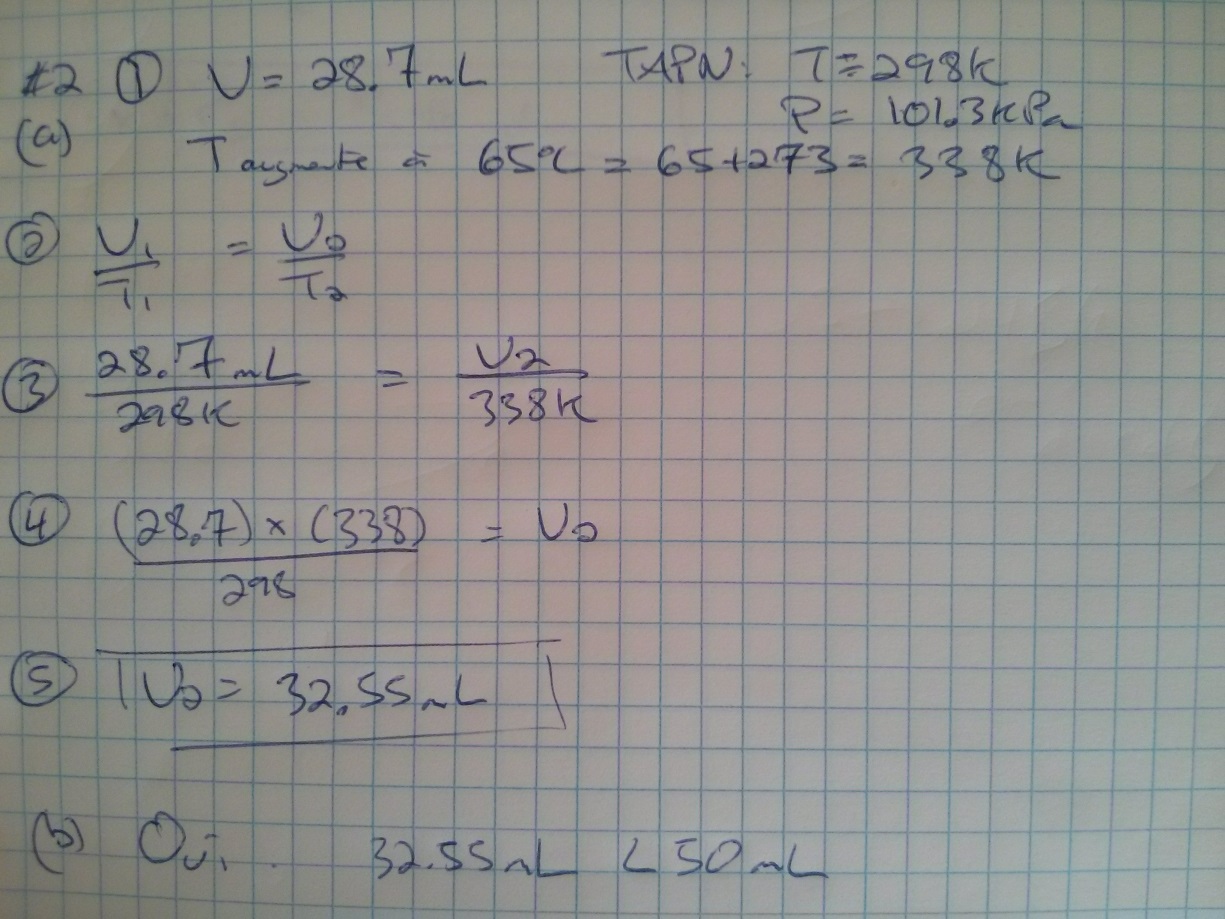 13
Pratique
De l’hélium est entreposé dans une bonbonne en métal à 14°C et le gaz exerce une pression de 507 kPa. Quelle sera la pression à l’intérieur de la bonbonne si le tout se fait transféré à un entrepôt à 40°C. Donne ta réponse en atm.
14
Solution #3
De l’hélium est entreposé dans une bonbonne en métal à 14°C et le gaz exerce une pression de 507 kPa. Quelle sera la pression à l’intérieur de la bonbonne si le tout se fait transféré à un entrepôt à 40°C. Donne ta réponse en atm.
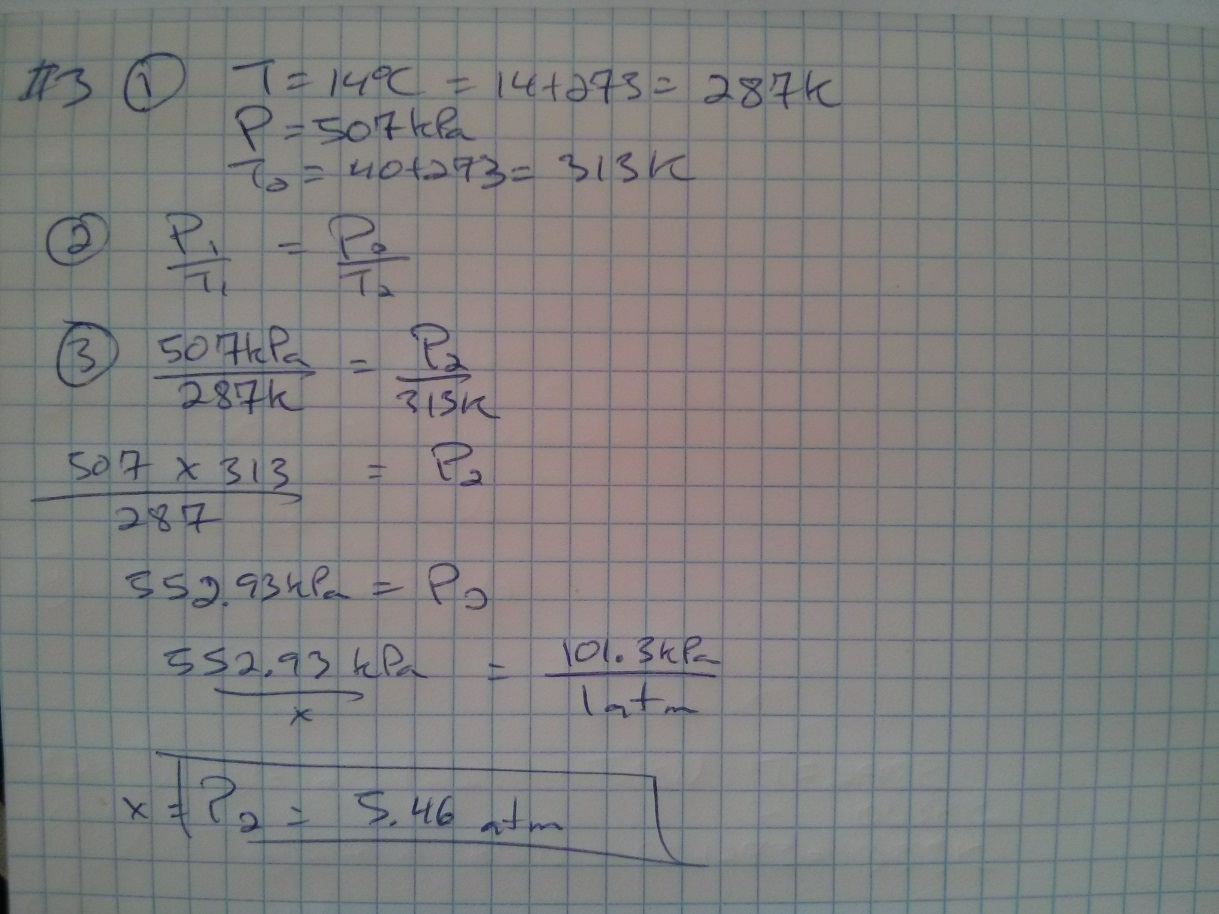 15